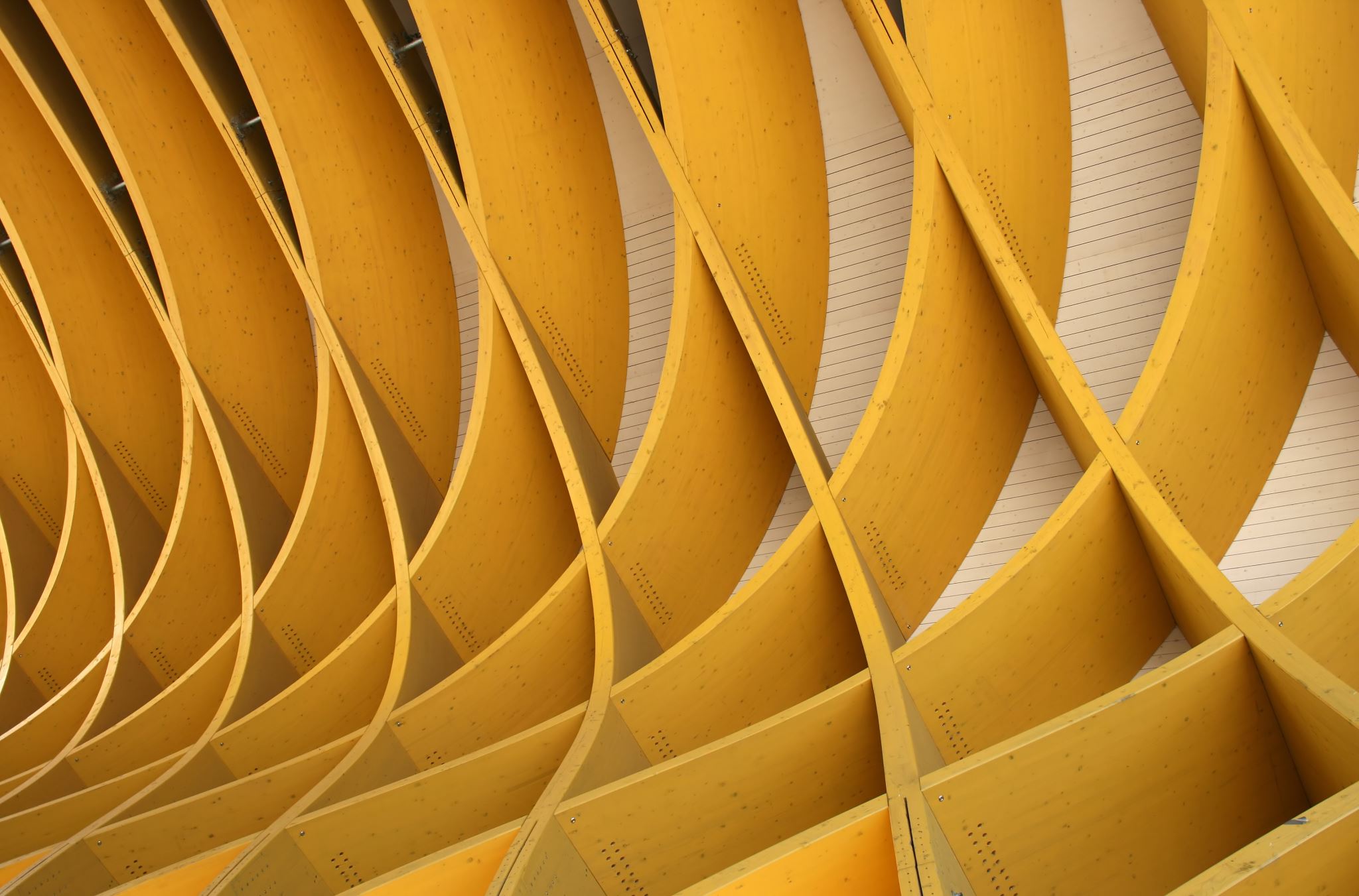 Recurrence relations and their graphs
https://www.youtube.com/shorts/726zqQUwDlw   Bobbie
https://www.youtube.com/shorts/rcOVRKtJROs
https://www.youtube.com/shorts/DAZpqGb1Jsw    Ash
https://www.youtube.com/watch?v=mfEC_ktG68Y   Bobbie
Sequence
A sequence is a list of numbers in a particular order. 
The numbers or items in a sequence are called the terms of the sequence.
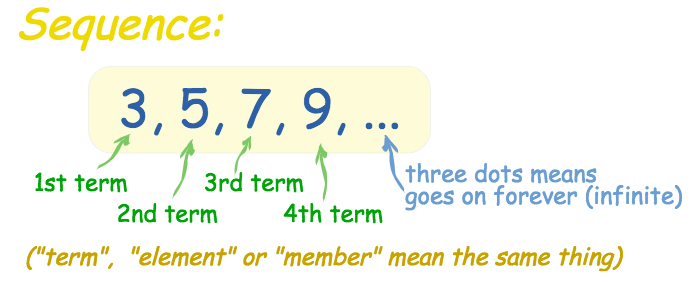 Each of the numbers in a sequence is called a term.
A sequence in which a constant (d) can be added to each term to get the next term is called an
Arithmetic Sequence.
The constant (d) is called the
Definition
Common Difference.
To find the common difference (d), subtracting any pair of successive terms.
t1
t2
t3
t4
t5
2        5          8          11          14
3
3
3
3
[Speaker Notes: Constant = fixed amount]
Naming the terms in a sequence
2   8  14   20   26  32
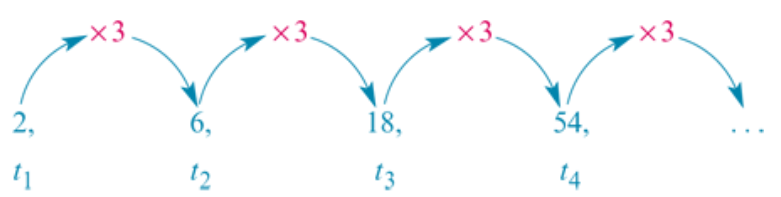 Geometric Sequences
r=3
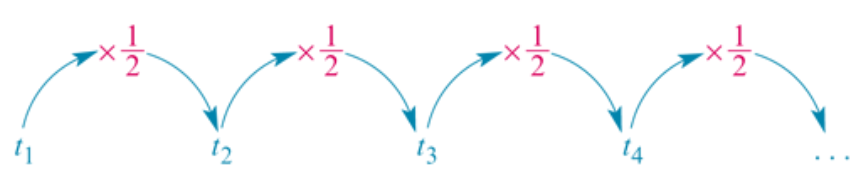 In geometric sequences, you multiply by a common ratio, r,  each time.
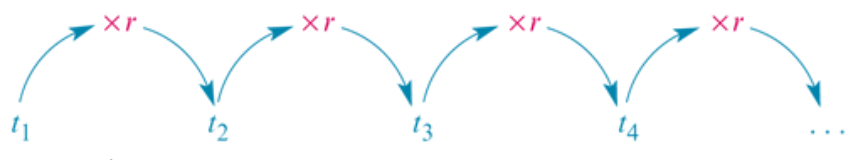 Arithmetic vs. Geometric Sequences
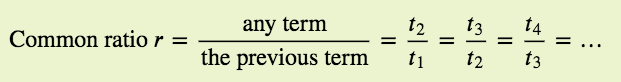 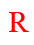 Generating a sequence of terms
Write down the first five terms of the sequence with a starting value of 5 and the rule ‘double the number and then subtract 3’.
5 
2×5−3=7
2×7−3=11
2×11−3=19
2×19−3=35
The sequence is 5, 7, 11, 19, 35, …
Generating a sequence of terms using a recurrence relation
To generate the first five terms of the sequence with a starting value of 5 and the rule ‘double and then subtract 3’.
CAS Notes 5.1
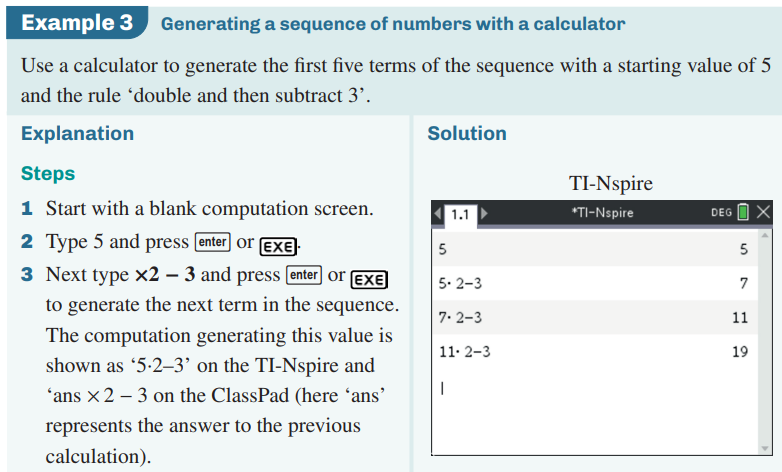 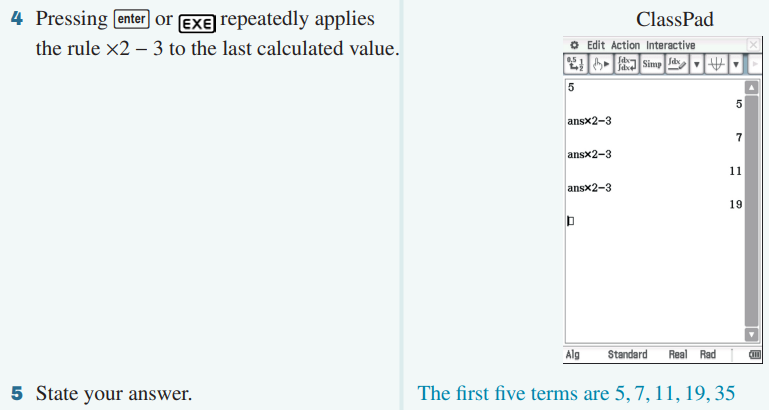 Recurrence Relation
A recurrence relation is a mathematical rule that we can use to generate a sequence. It has two parts:

a starting point: the value of one of the terms in the sequence

a rule that can be used to generate successive terms in the sequence.
Recurrence Relation
For example, in words, a recursion rule that can be used to generate the sequence:
10,15,20,…

can be written as follows:
Start with 10.
To obtain the next term, add 5 to the current term and repeat the process.
Recurrence Relation
symbolic form
Let 𝑉𝑛 be the term in the sequence after 𝑛 iterations (Each time we apply the rule it is called an iteration).
Note: Because of the way we defined Vn, the starting value of 𝑛 is 0. At the start there have been no applications of the rule. This is the most appropriate starting point for financial modelling.
Generating a sequence from a recurrence relation
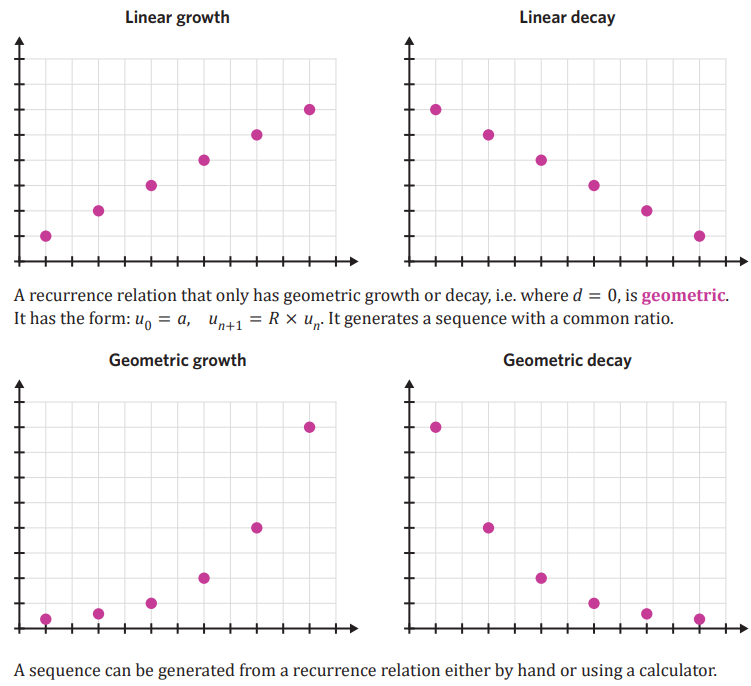 Generating a sequence of terms using a recurrence relation